Ведущие разработчики учат меня писать автотесты
Виталий Рощупкин
Тестировщик
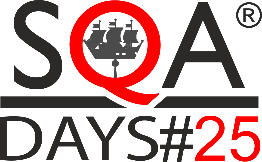 Как покрыть автотестами весь регресс?
Например, так
Для каждой задачи:
Разработчик пишет тесты всех уровней (включая UI)
Разработчик поднимает регрессионные тесты
Тестер пишет еще тесты, репортит баги
Разработчик фиксит, поднимает тесты
Релиз
3 из 48
Просто договоритесь с разработчиками
О чем доклад
Как мотивировать людей (помочь с тестами)
Как демотивировать
Как спланировать развитие тестов
Почему так жить — сложно
Когда договориться не получится
5 из 48
Про нас
~15 разработчиков, 4 тестера
Веб-приложение 
С#, React, Typescript
Высокие нагрузки, много данных, сложная доменная область :-)
Сколько тестов:
3400 UI на Selenium
3200 end2end тесты без UI
10000 unit
Нестабильность: падает 0-10 тестов в каждом прогоне
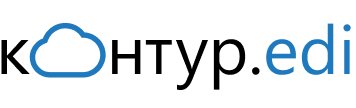 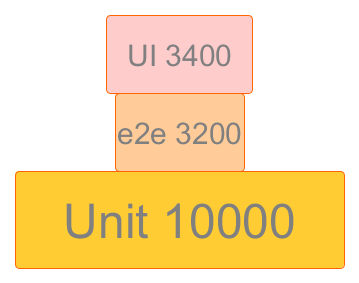 В команду приходят новые люди
Нужно:
Научить писать тесты
Убедить писать тесты
Научить дорабатывать тесты
7 из 48
Цели тестеров
Найти побольше значимых багов
Уменьшить time2market
8 из 48
Чем меньше багов найду, тем быстрее релиз
Тестировщики, почему так медленно?
Тестировщики, почему так медленно?
Как ответить?
Обидеться
Нахамить в ответ
Объяснить, почему так медленно
11 из 48
Тестировщики, почему так медленно?
Как ответить?
Обидеться
Нахамить в ответ
Объяснить, почему так медленно
Предложить помочь с тестами или тестирующей системой
12 из 48
Как отвечать на вопросы команды?
Есть варианты ответа
Часть вариантов полезные, надо выбирать их
Помним про свои цели
13 из 48
А если нас не спросили?
Случай: помогите с тестами
Как нам поступить? Варианты:
Никак
15 из 48
Что из этого выйдет
Разработчик не допишет тест
Тестировщик допишет тест и найдет баг
Вернет задачу разработчику, time2market вырастет
16 из 48
Случай: помогите с тестами
Как нам поступить? Варианты:
Никак
17 из 48
Случай: помогите с тестами
Как нам поступить? Варианты:
Никак
Потратить полчаса и помочь с тестом
18 из 48
Потратить полчаса и помочь с тестом
Нашли баг до передачи в тестирование
Пока сидели рядом, посоветовали еще 5 кейсов для автотестов 
Разработчик понял, что помощь неизбежна и тестеров можно спрашивать
Сделали человеку приятно
19 из 48
Покажите, что помощь неизбежна
Случай: «давайте я вам помогу»
Не обламывайте разработчиков
Доработки в тестах должны радовать людей
Случай: можешь поревьюить?
Что сказать?
Я тебе доверяю, делай без меня
Давай посмотрю
24 из 48
Не сваливайте ответственность на разработчиков
Доработки в тестах должны радовать людей
Про нестабильные тесты
3400 UI тестов…
Почему нестабильные тесты бесят?
Разработчики должны прогонять тесты до передачи в тестирование
Из-за нестабильных тестов неясно, это твои правки сломали?
28 из 48
Тесты чинит только тот, кому они нужны
Раздражение – тоже мотивация
Как этим воспользоваться?
Монитор с красной цифрой «сколько тестов упало сегодня»
31 из 48
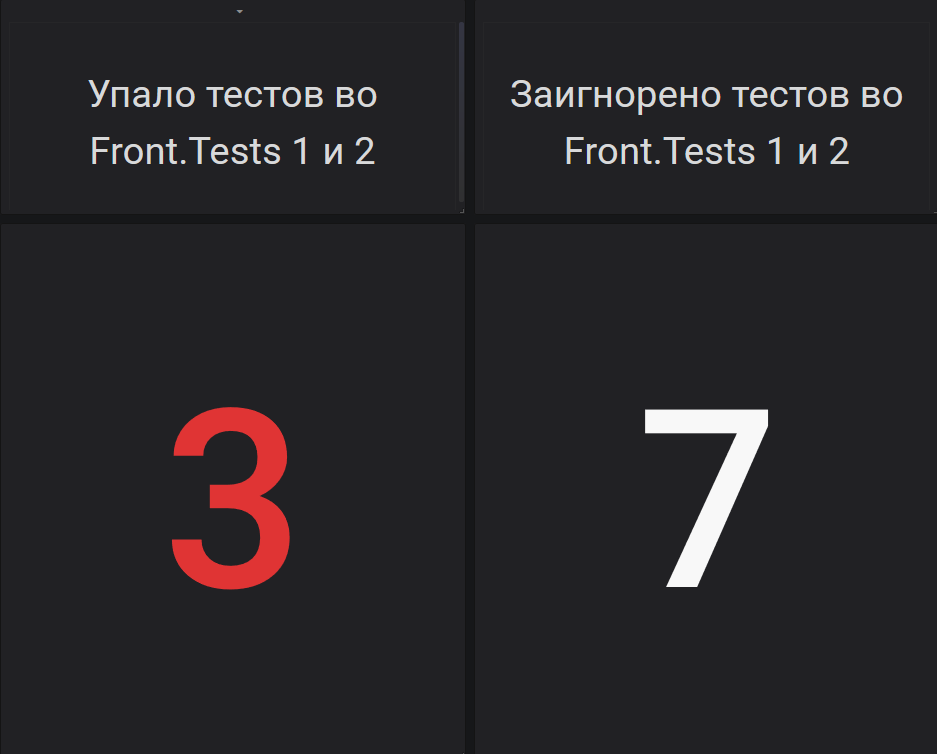 Как этим воспользоваться?
Монитор с красной цифрой «сколько тестов упало сегодня»
Ставить мелкие задачи
Субботники
33 из 48
Как спланировать развитие тестов (по-быстрому)
Как спланировать развитие тестов
Спросите тимлида, как управляют техдолгом в вашей команде
Сделайте так же
35 из 48
Как у нас
Копим пожелания и TODO
Раз в иногда: Приборка
Выбираем обязательное и необязательное
Необязательные задачки будут делать, только если кому-то они понравятся
36 из 48
Задачки по тестам будут делать, если они хорошо выглядят
Как сделать задачу красивой
Зачем нужна
Кому нужна, с кем общаться
Какой примерный план
Как выглядит решение
С чего начать
38 из 48
Такие задачи удобно давать стажерам
Случай: у разработчика кончились задачи
Трюк: как ставить задачи
Сформулировать и попросить сделать
Или сделать самому хоть как-то и попросить «посмотреть»
41 из 48
Не забывайте делать задачи сами :)
Почему всё это сложно?
Высокие требования к тестерам, сложно нанимать новых
Люди часто приходят и отвлекают
Нужно принимать решения про автотесты
Ставить задачи – сложно и страшно
Нужно договариваться, а не спорить
43 из 48
Когда договориться не получится?
Отдел тестирования
Автотесты делают разработчики
Выделенные автотестеры
Разработчики не пользуются тестами
Бизнес продает время разработчика дороже, чем время тестера
44 из 48
Итого
Что имеем
Регресс покрыт
Систему легко тестировать
Разработчики пропускают мало багов
Нет регрессии внутри задач
Тестеры и разработчики сами улучшают тестовую систему
Мы уйдем, а культура останется
46 из 48
Что делать, чтобы команда помогла
Помогите помочь вам :-)
В любом обсуждении помните про свои цели
Мотивируйте, отвечайте на вопросы
Не обламывайте
Планируйте
47 из 48
Спасибо
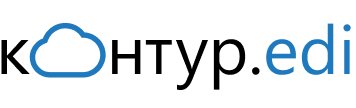 Виталий Рощупкин
@twenty_four_twelve
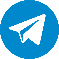 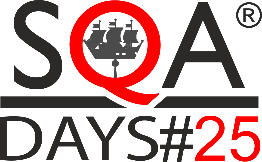 vitalya.cookie@gmail.com
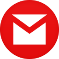